Updates on the JPSS ProgramLihang ZhouAMP Deputy for Science & JPSS STAR Program ManagerMitch GoldbergJPSS Program ScientistSept 9nd, 2015NOAA Satellite Air Quality Proving Ground Annual Advisory Group Workshop, Silver Spring, MD
Why JPSS?  JPSS provides…
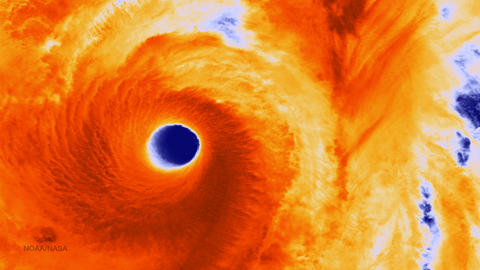 …the most critical data for numerical weather prediction
to enable accurate 3-7 day ahead  forecasts, giving high confidence to emergency managers in advance of  severe weather events

…operational weather and environment satellite observations for Alaska and Polar Regions operational forecasting

…global coverage and unique day and night imaging capabilities in support of civilian and military needs
October 2014 - Vongfong IR
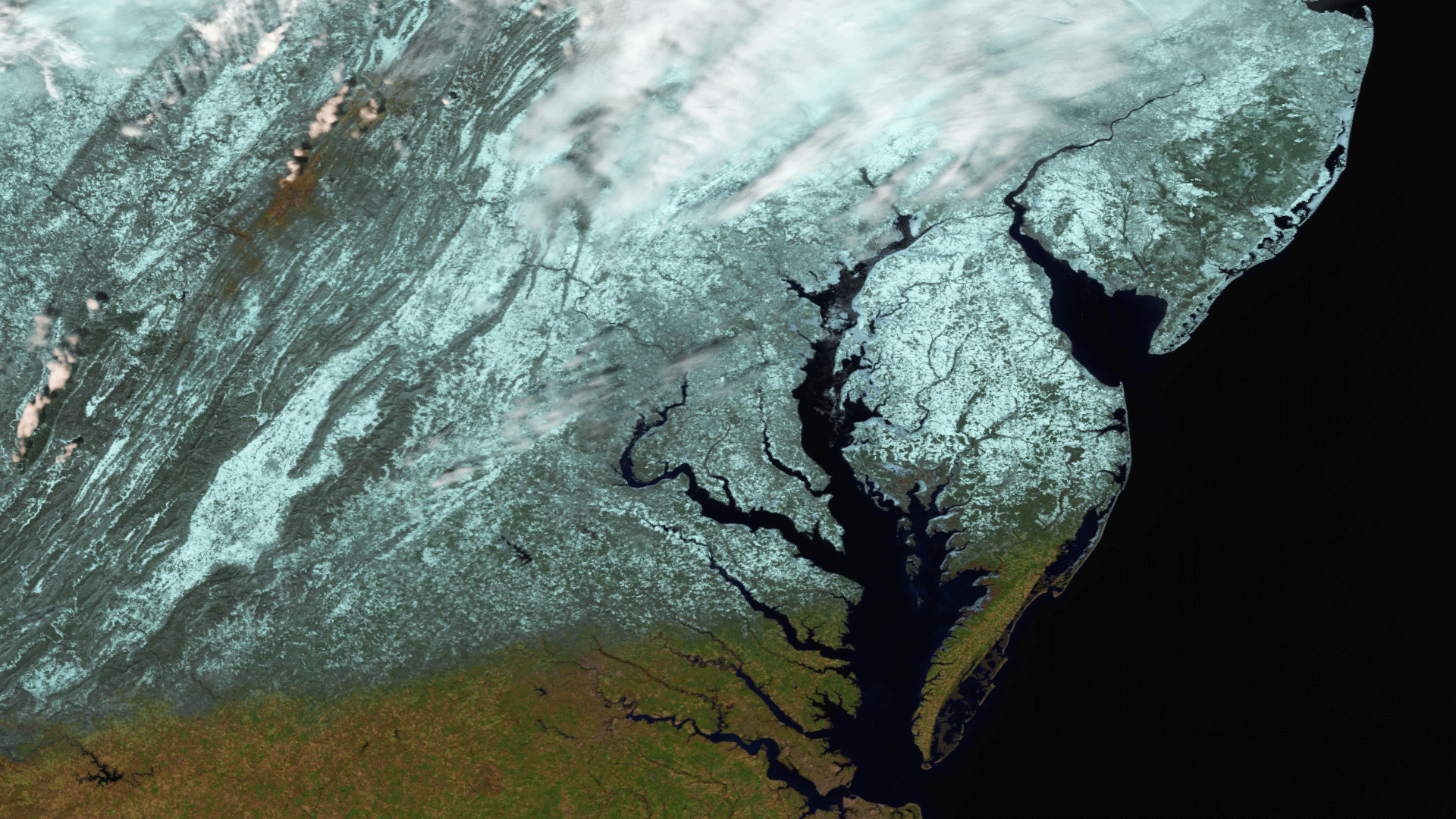 March 2015 - ice congests Chesapeake Bay
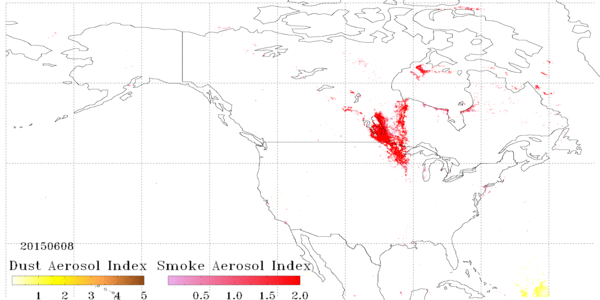 6/8/15-7/15/15: Smoke outbreak over U.S
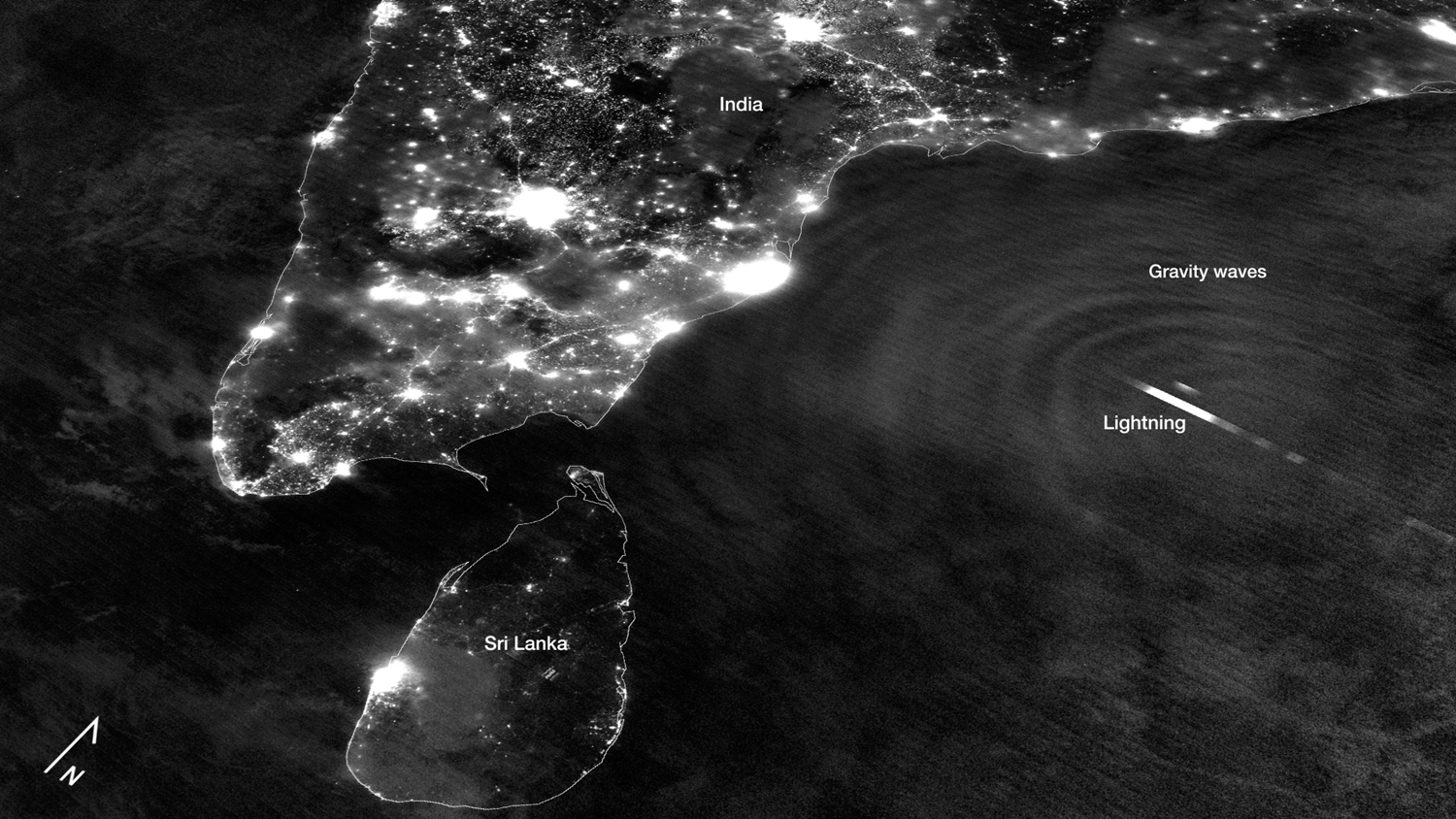 Without JPSS, the Nation will experience an immediate degradation in weather & environmental  forecasting capability
May 2013 - Tropical Cyclone Mahasen
[Speaker Notes: EOP: Executive Office of the President
OSTP: White House’s Office of Science and Technology Policy
JPSS: Joint Polar Satellite System
DWSS: Defense Weather Satellite System]
JPSS Instruments
3
A Glance of JPSS
|   Page 4
Much improved latency starting with JPSS-1
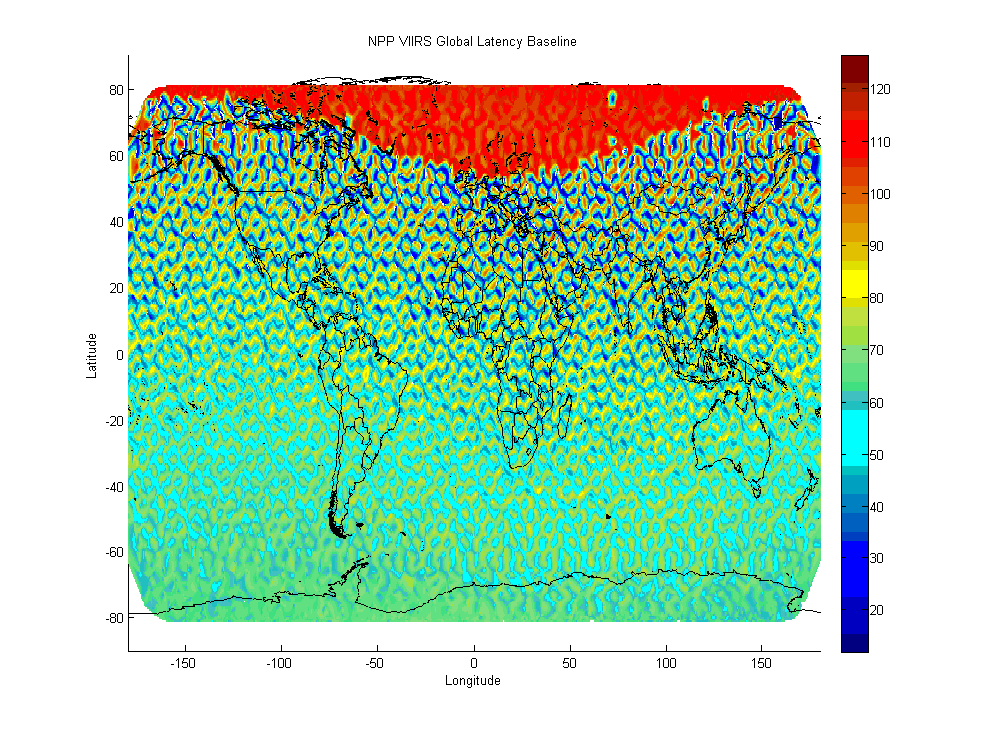 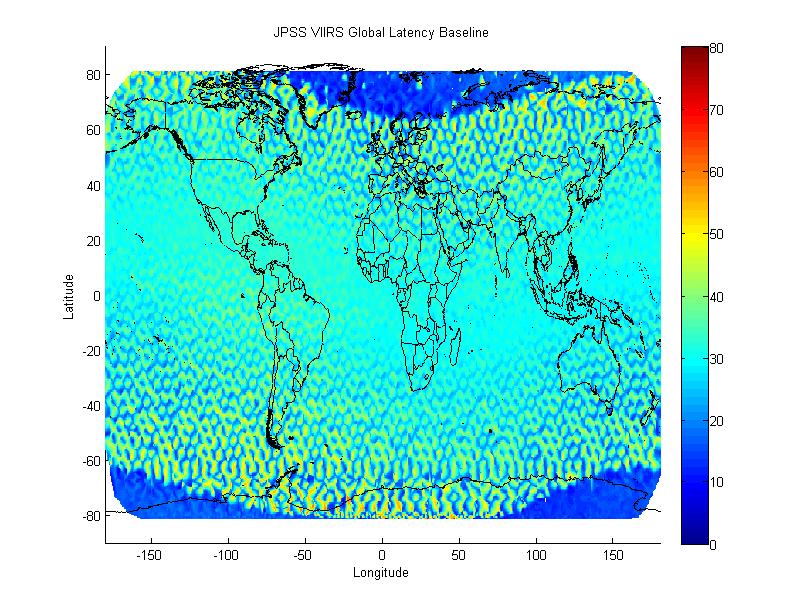 JPSS
SNPP
Polar region latency improved from 2 hours to 10 minutes
95% of the data is within 50 minutes (taking into account BUFR conversion, etc)
Between +- 50 degrees latitude ~ 30 minutes
Actual performance will be 50% better than specification
JPSS-1 uses real-time playback of data at least  while still in view of the ground station, which reduces the minimum latency number, while SNPP plays back  first the oldest data of the entire orbit
A Glance of JPSSC
Challenges
User Readiness: Products to
Applications
Ensure users are ready for NPP/JPSS
data and improve their key
operational and research product
and services
Severe weather forecasts and warnings
Aviation weather forecasts and warnings
Improve fire and air quality forecasts and warnings
Improve warnings and prediction of poor
water quality in coastal regions
-   Improve drought, precipitation, snow and ice assessments and predictions
• Periodic feedback from keys users
on the impact of NPP/JPSS data and
to identify improvements needed
for products and applications
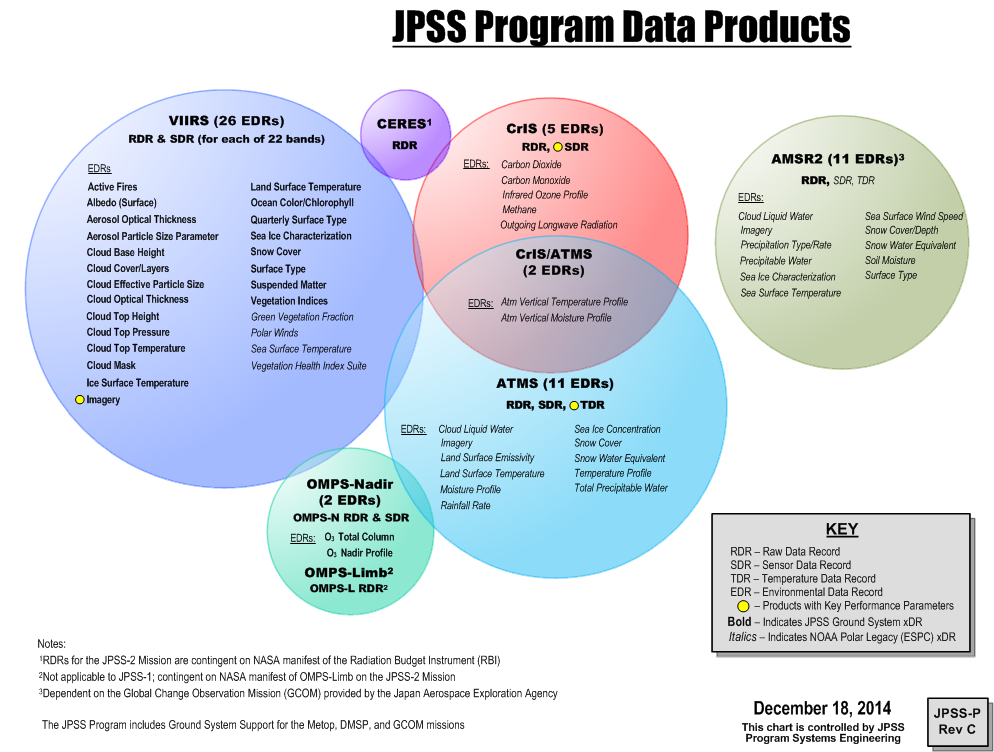 JPSS-STAR (JSTAR) Program
PURPOSE:  To provide robust, affordable, and flexible state-of-art scientific solutions to meet JPSS requirements
Leverages hundreds scientists from NOAA, NASA, DOD, and NOAA’s Cooperative Institutes (University partners) and Industry Partners

Applies first-hand knowledge of algorithms and cal val, developed in POES, GOES, DMSP, EOS, MetOP, and GOES-R, for JPSS Program

Works closely with JPSS Program Science and all other elements to ensure the developments are in line with the users’ requirements, and efficient science to operation transitions

Facilitate algorithm consistency across platforms  
Supports science for multiple satellite systems (Enterprise Approaches)
7
JSTAR FY15 Key Deliveries/Milestones
8
JPSS Significant Proving Ground Accomplishments
• VIIRS Active Fire, Air Quality imagery and data portals
• Use of fire location and radiative power in NOAA’s High Resolution Rapid Refresh (HRRR) model to better forecast fire spread and smoke dispersion
• Global Data Assimilation Experiments of ATMS, CrIS; and Aerosol products
• S-NPP Direct Broadcast - Provide Community Satellite Processing Package (CSPP); Routine use of VIIRS Imagery by forecast offices (significant use by Alaska)
• Tropical Cyclone Forecasting Improvements using ATMS
and CrIS
• Education and Training (New COMET VIIRS Day Night
Module)
• Two (2013, 2015) Airborne Validation Campaign via
NASA ER2 to assess CrIS SDR accuracy @0.1K level
• Established monthly science seminars and operational
demonstration initiatives to continue broad user
involvement
• Supported pathfinders for reprocessing
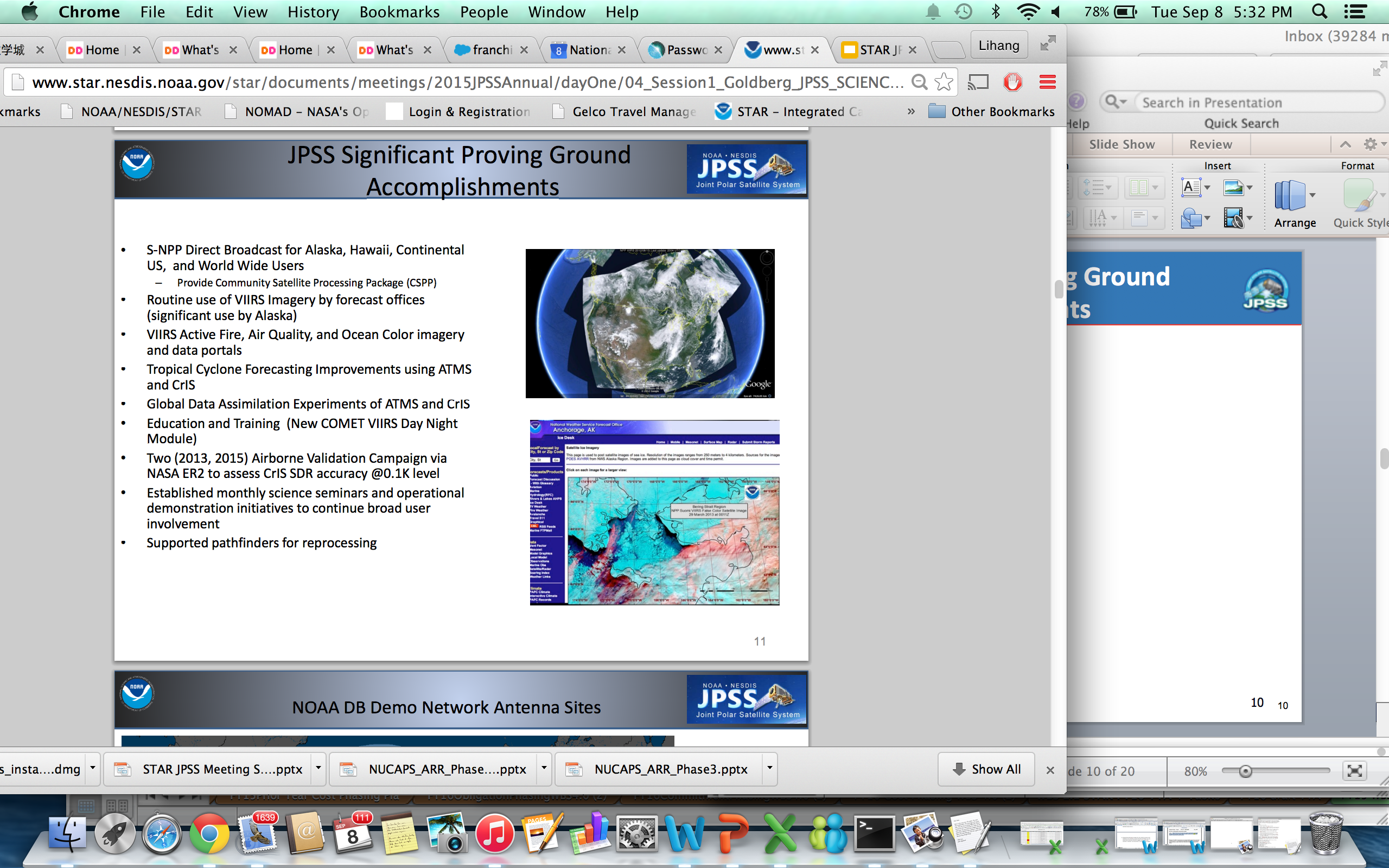 9
Suomi NPP Product MaturityWill be applied to all JPSS-1 products
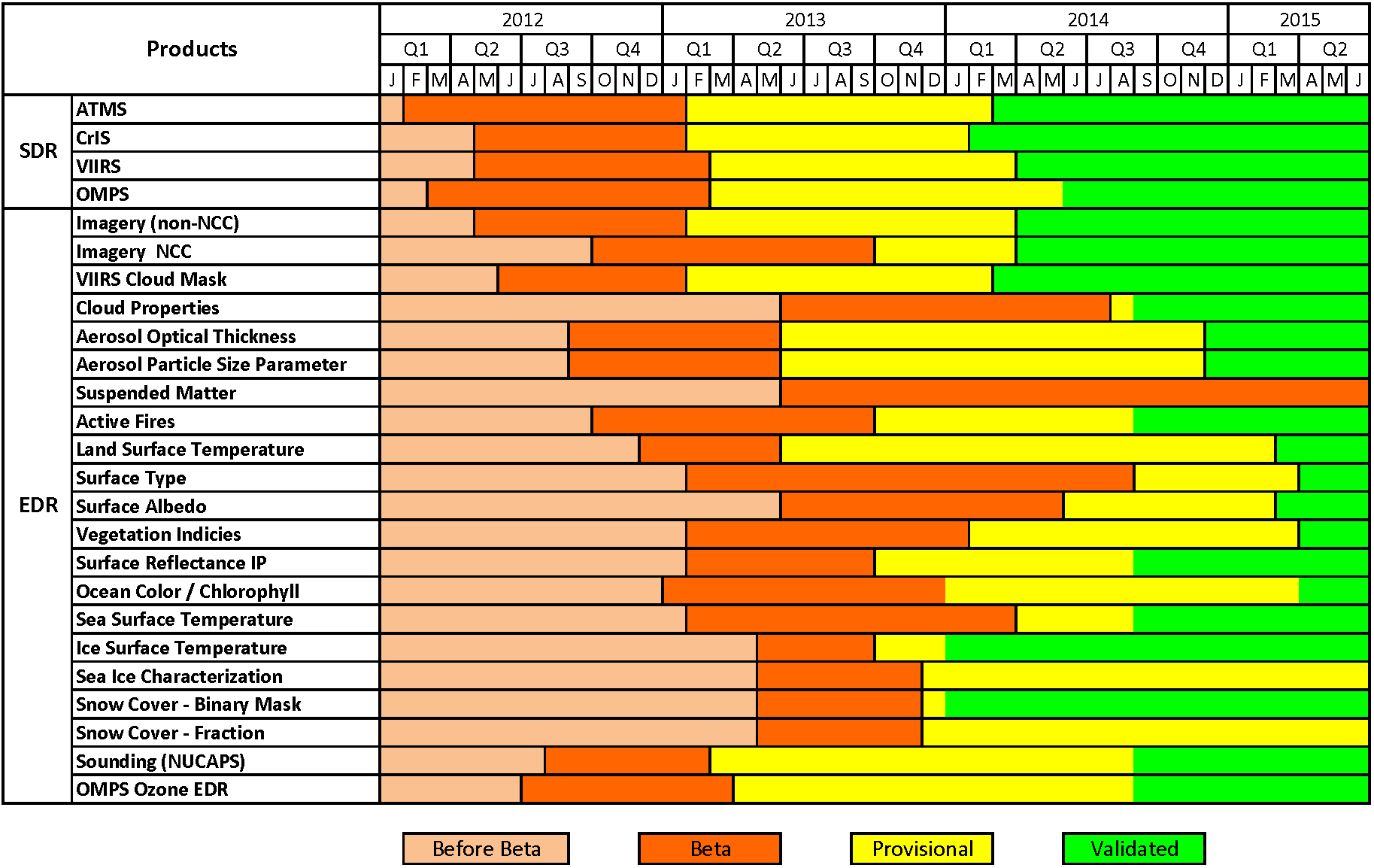 10
JPSS-1 Test Data Sets
JPSS Test Data Working Group (TDWG) generated J1 RDRs from J1 TVAC and Suomi NPP data sets as desired by STAR SDR teams.

STAR teams utilized J1 RDRs to develop and test SDR algorithms for sensor changes and  waiver mitigations.

STAR SDR teams also developed tools to manipulate the data sets and create new proxy data sets to verify SDR and EDR algorithms at several levels.

Running J1 test data sets though the algorithms helps us better prepare for J1 post launch cal val activities.
11
Priorities Moving Forward
Ensure Cal/Val Team Readiness for JPSS-1
Develop roadmap/plans toward enterprise algorithms
Algorithm development/Improvements for J1
Implement code to meet JPSS-1 requirements 
Develop and update the Cal/Val plans 
Continue Support for Suomi NPP Mission Objectives
Provide Suomi NPP data products to support NOAA’s operational missions.
Provide a pre-operational demonstration for JPSS user engagement (Testbed)
12
More Future Improvements
Optimal and reliable data products and uses from a fusion of sensors onboard U.S. and international POES/GOES satellite constellation

Science Quality Data Processing (Reprocessing) is necessary for Cal Val and users. 

Globalization and unification of Cal/Val processes and Maturity Definition of products derived from a variety of satellite Platforms

Further promote the SNPP/JPSS products for operational uses
JPSS-1 vs. SNPP Cal Val TimelineBeta
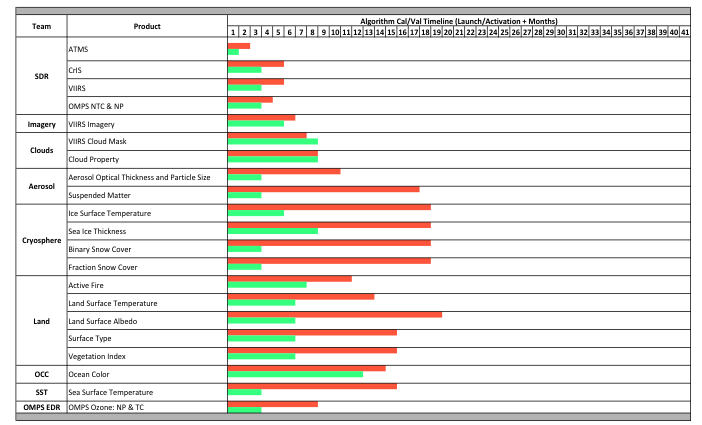 DRAFT
JPSS-1 vs. SNPP Cal Val Timeline  Provisional
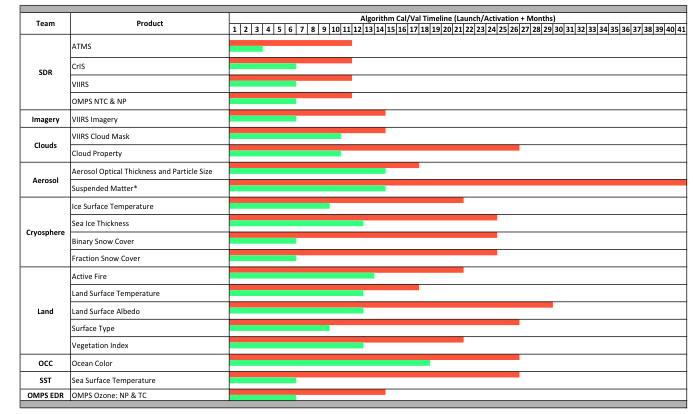 DRAFT
JPSS-1 vs. SNPP Cal Val Timeline  Validated
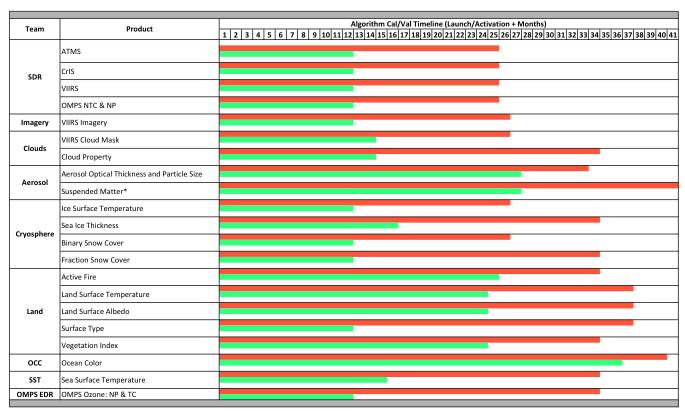 DRAFT
Want to Learn More
STAR JPSS Website
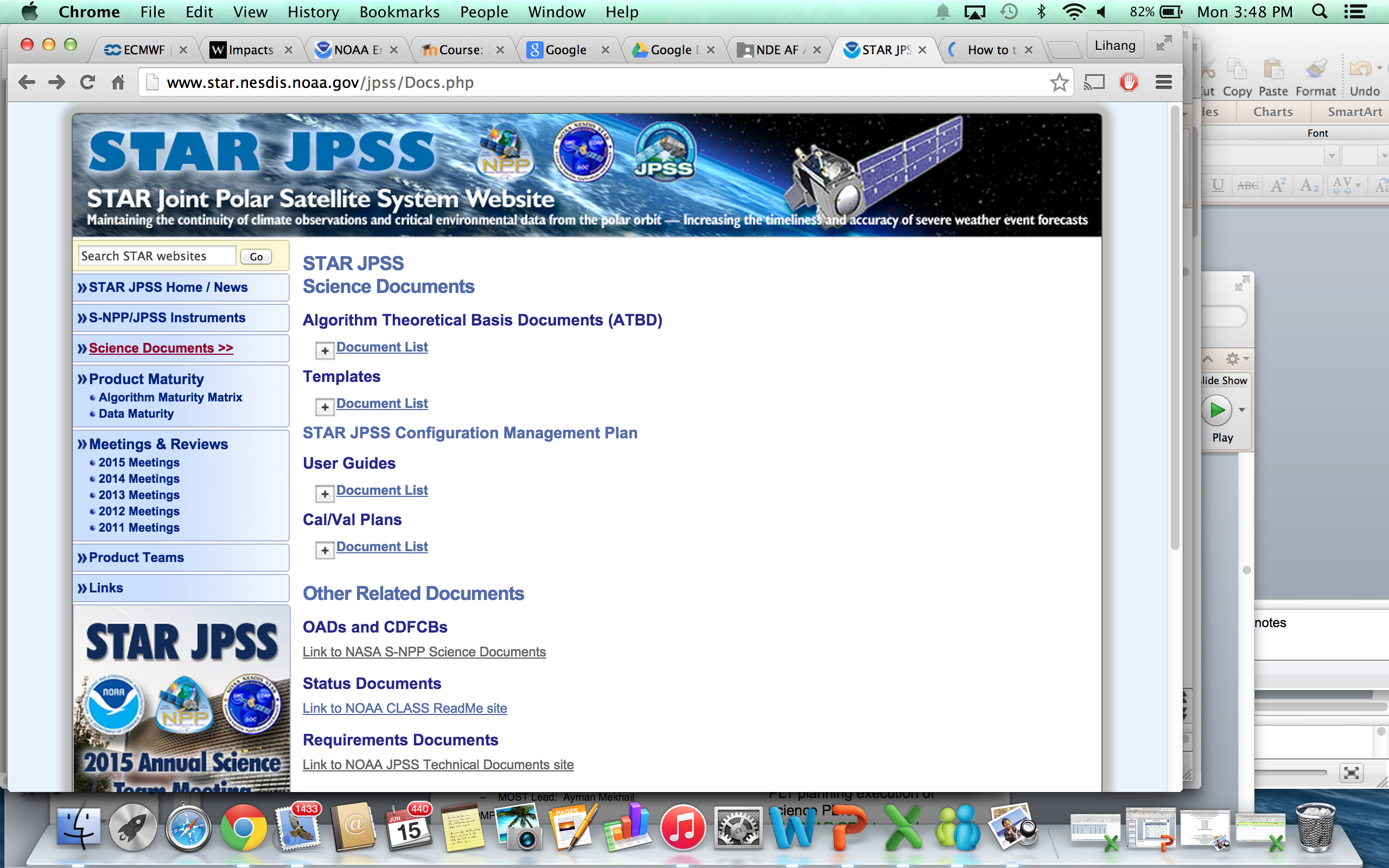 http://www.star.nesdis.noaa.gov/jpss/index.php
Algorithm Theoretic Basis Documents
Cal/Val Docs
OAD and CDFCB
Requirements Documents
SDR/EDR Team Leads/Contacts
Links to ICVS
Links to EDR websites
17
Summary
Suomi NPP is producing outstanding data – great job done by JSTAR teams on algorithms and cal val
The satellite is healthy and producing a high availability of data (~99.99%)
Operations of the satellite transferred from NASA to NOAA in 2013
Suomi NPP is the primary operational polar-orbiting satellite for NOAA

JPSS-1 is executing as planned – algorithms upgrades deliveries, pre-launch and post launch preparation 
Instruments and spacecraft are proceeding well
Instruments are assembled and undergoing testing; one is prepared for integration
The spacecraft bus is built and undergoing testing
Development and implementation of the new ground data processing system are underway

JPSS-2 procurement activities are progressing well
The VIIRS, OMPS, CrIS, and ATMS and Radiation Budget Instrument are under contract
The spacecraft bus procurement is underway
18
JSTAR Imagery of the MonthVIIRS Imagery Team: Curtis Seaman, Don Hillger
False color (Natural Color) image of Hurricane Ignacio as a Category 4 hurricane approaching Hawaii seen by VIIRS with 375 m resolution on 29 August 2015 at 22:48 UTC.
|   Page 19